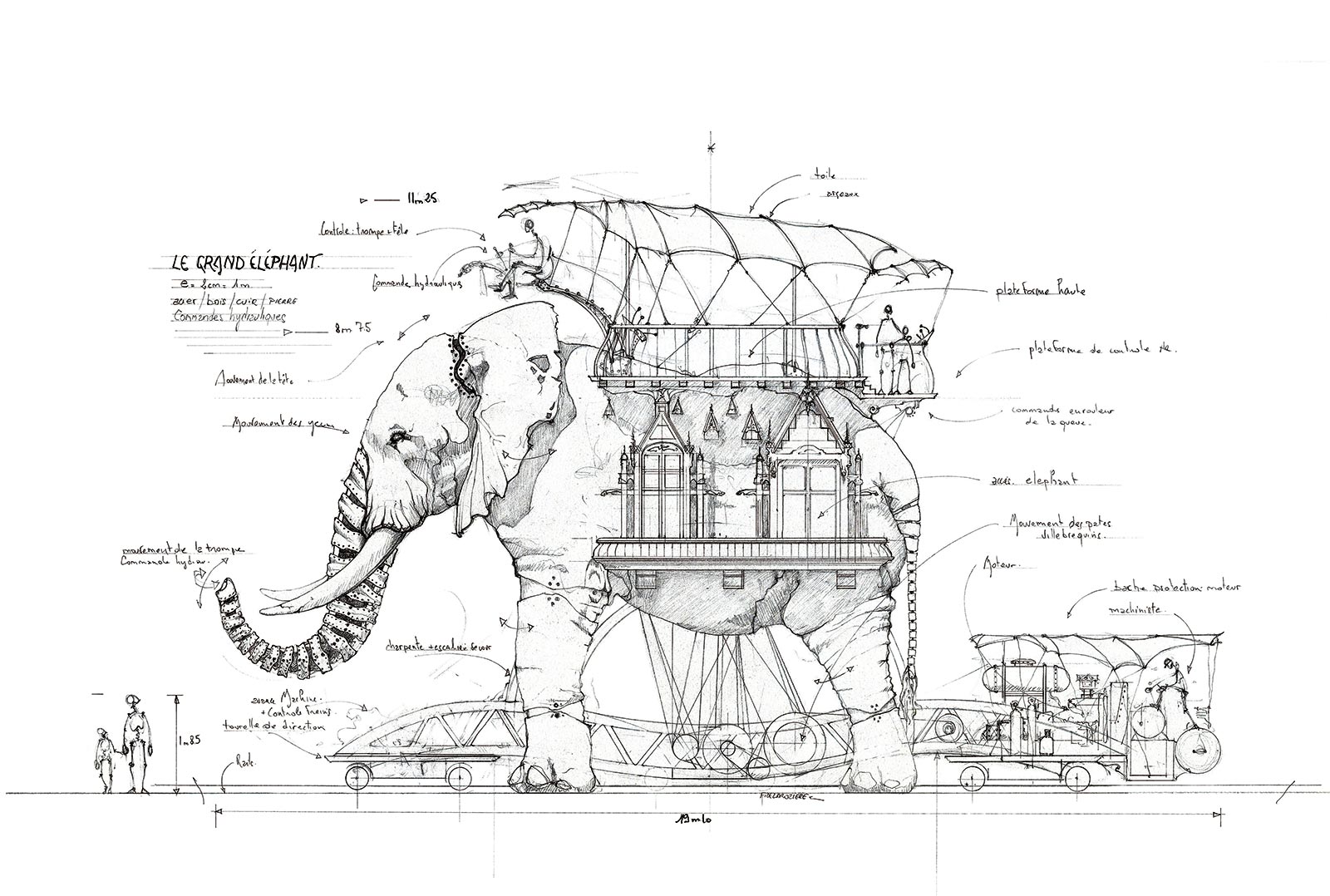 Las máquinas de la Isla de Nantes
Agathe Rass, Agathe Vinet, Apolline Tanneau
Un poco de Geografía
Las máquinas de la isla se se sitúan en la isla de Nantes.
La isla de Nantes  está rodeada por los 2 brazos de nuestro río Loira, el brazo de « la Madeleine» y el brazo de « Pirmil ».
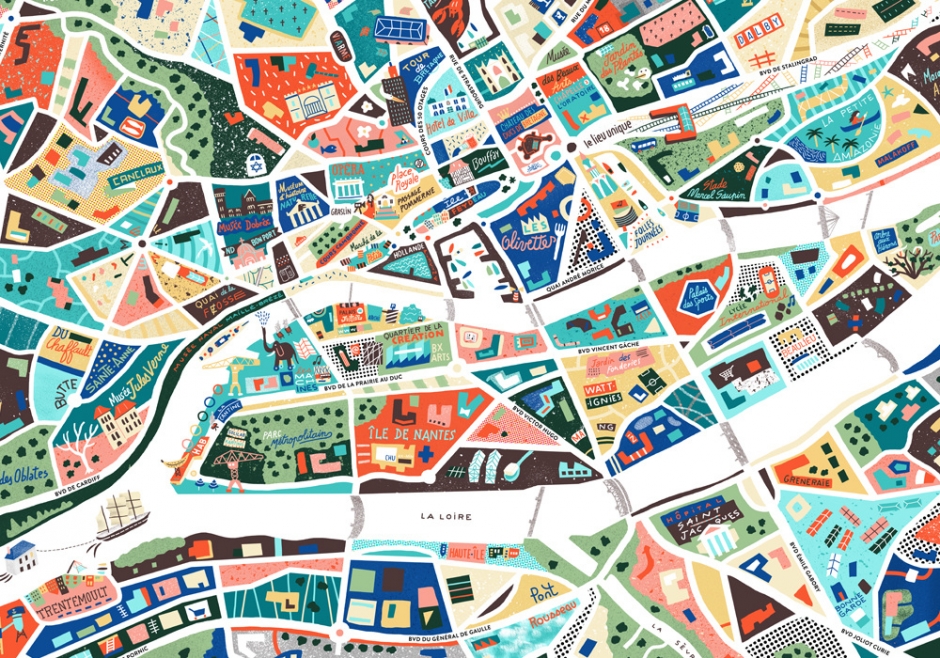 ¿Que son las maquinas?
Las máquinas de la isla son un espacio de exposición y animación. Creado por François Delarozière y Pierre Orefice, se encuentra en la Isla de Nantes, en el parque de los « Chantiers ».
Las atracciones más conocidas son el elefante, el carrusel de los mundos marinos y de la galería de las máquinas que tienen una multitud de máquinas como el colibrí o la araña.
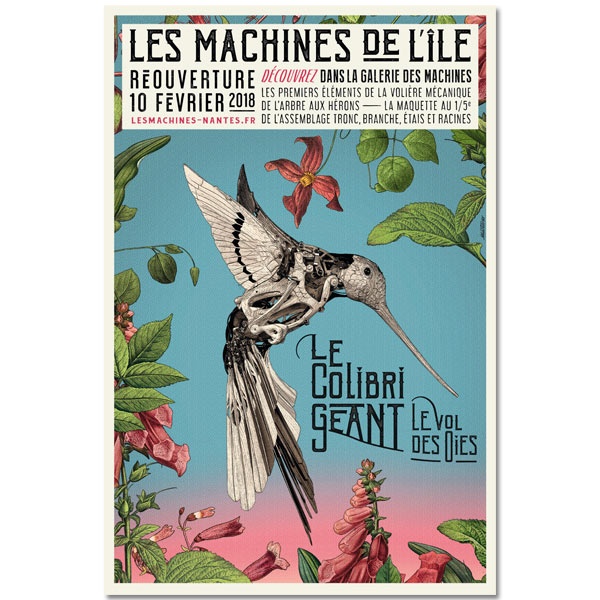 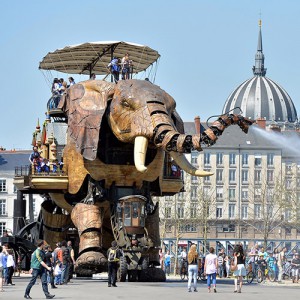 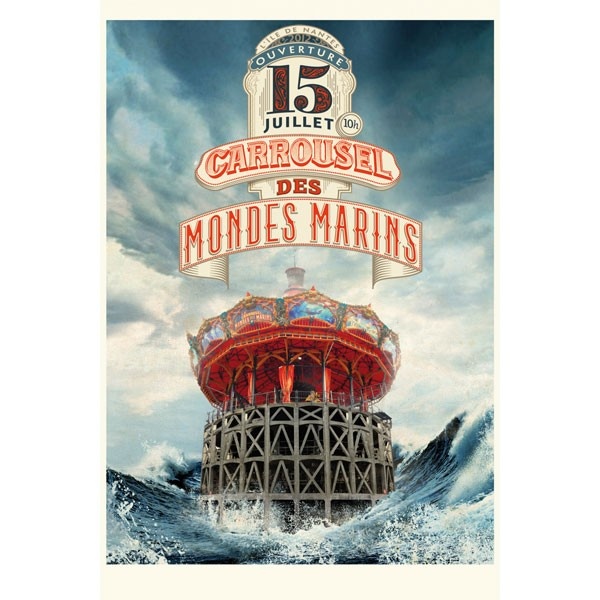 Un poco de historia
Las Máquinas de la isla están situadas entre los «mundos inventados» de Julio Verne, del universo mecánico de Leonardo da Vinci y de la historia industrial de Nantes. Por ejemplo el Nautilus y el escafandra del carrusel se inspiran en el libro « veinte mil lugares bajo los mares ».
Las máquinas de la isla se sitúan entre la área de producción y las antiguas naves Dubigeon, que recuerdan que, hasta 1987, Nantes es un gran puerto industrial, compuesto por astilleros navales, empresas metalúrgicas y agroalimentarias.
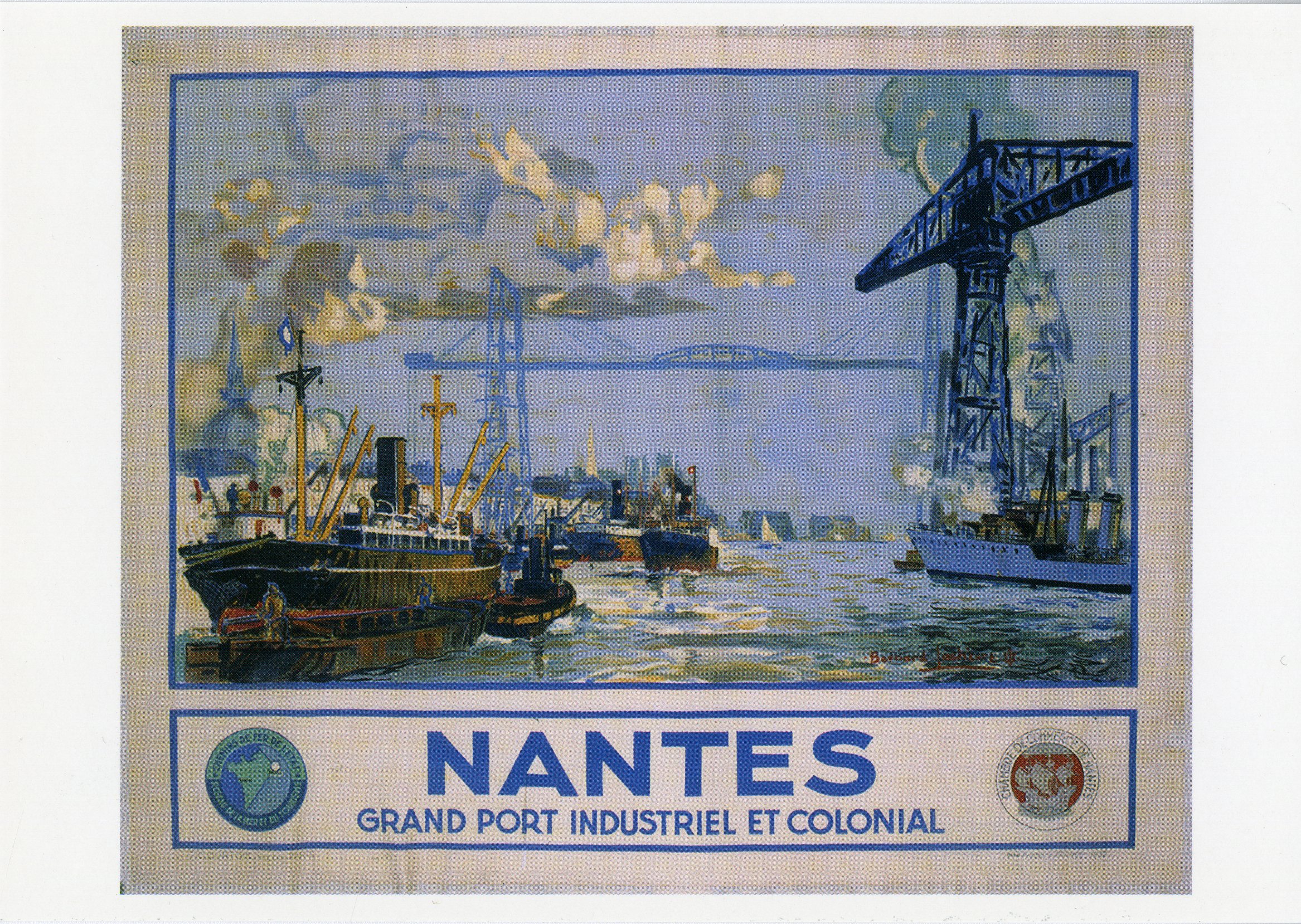 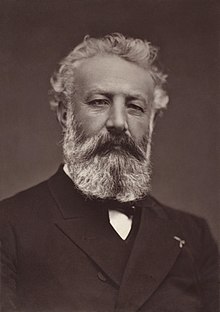 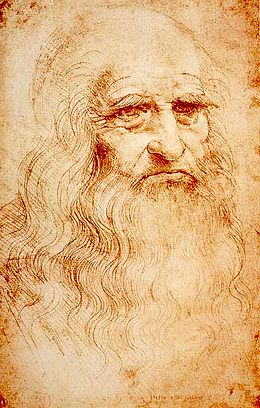 ¿ Como las maquinas ritman nuestro cotidiano ?
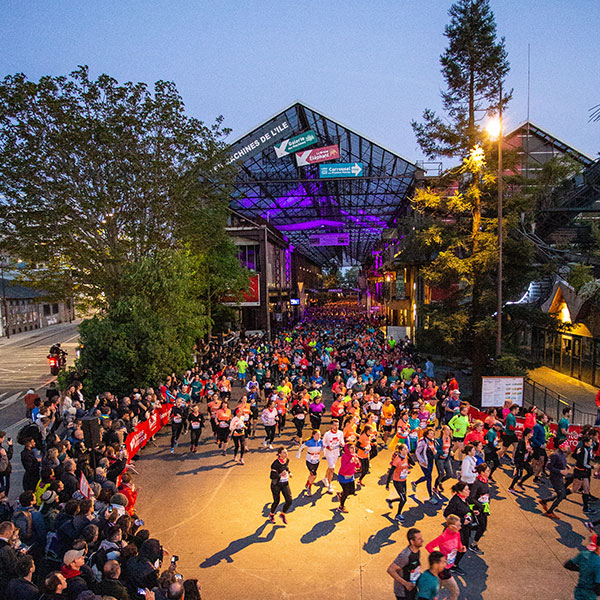 Las máquinas ritman nuestro cotidiano de diversas formas. 
Primero a través del deporte : cerca de las máquinas, instalaciones se establecen como un campo de zapatillas o un espacio para patinar. Cada año una carrera llamada « las zancadas del elefante », reúne a cientos de participantes, 10 kilómetros a orillas del Loira y en Nantes con salida y llegada a las naves Dubigeon.
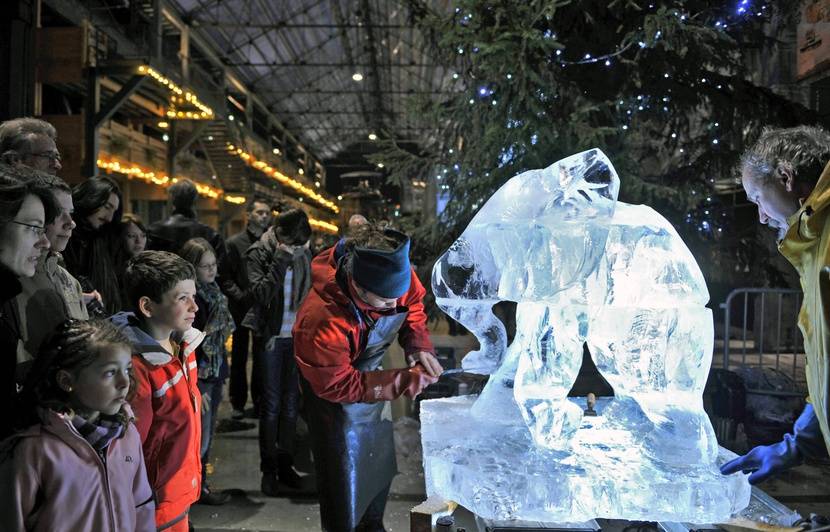 Este lugar vive al ritmo de las estaciones, en diciembre, iluminación de la Galería, esculturas de hielo, chocolates y vino caliente … Entre abril y junio, las naves cobra vida con un programa simpático : teatro, música, danza, circo, espectáculos infantiles y artes visuales. Al mismo en otoño. Las espectáculos son todos gratis.
¿ Cómo las maquinas ritman nuestro cotidiano ?
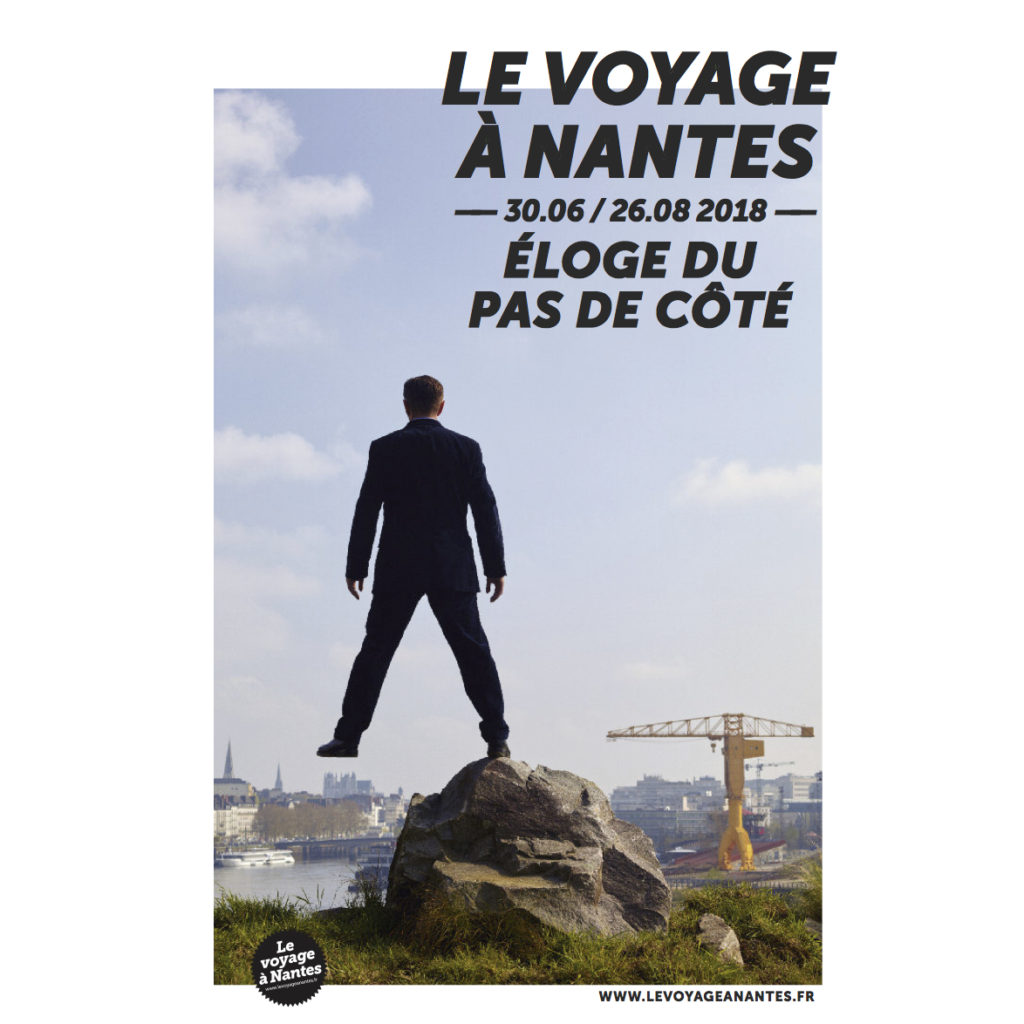 Por fin las maquinas viven al ritmo de múltiples eventos como « le voyage à Nantes » (el viaje por Nantes). Una línea verde cruza la ciudad guiando e invitando a los turistas a descubrir Nantes a través de muchos lugares culturales y atractivos.
Gracias a todos !